學習與測驗
學習模式
2
點擊前面有    的單元內容
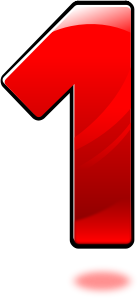 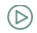 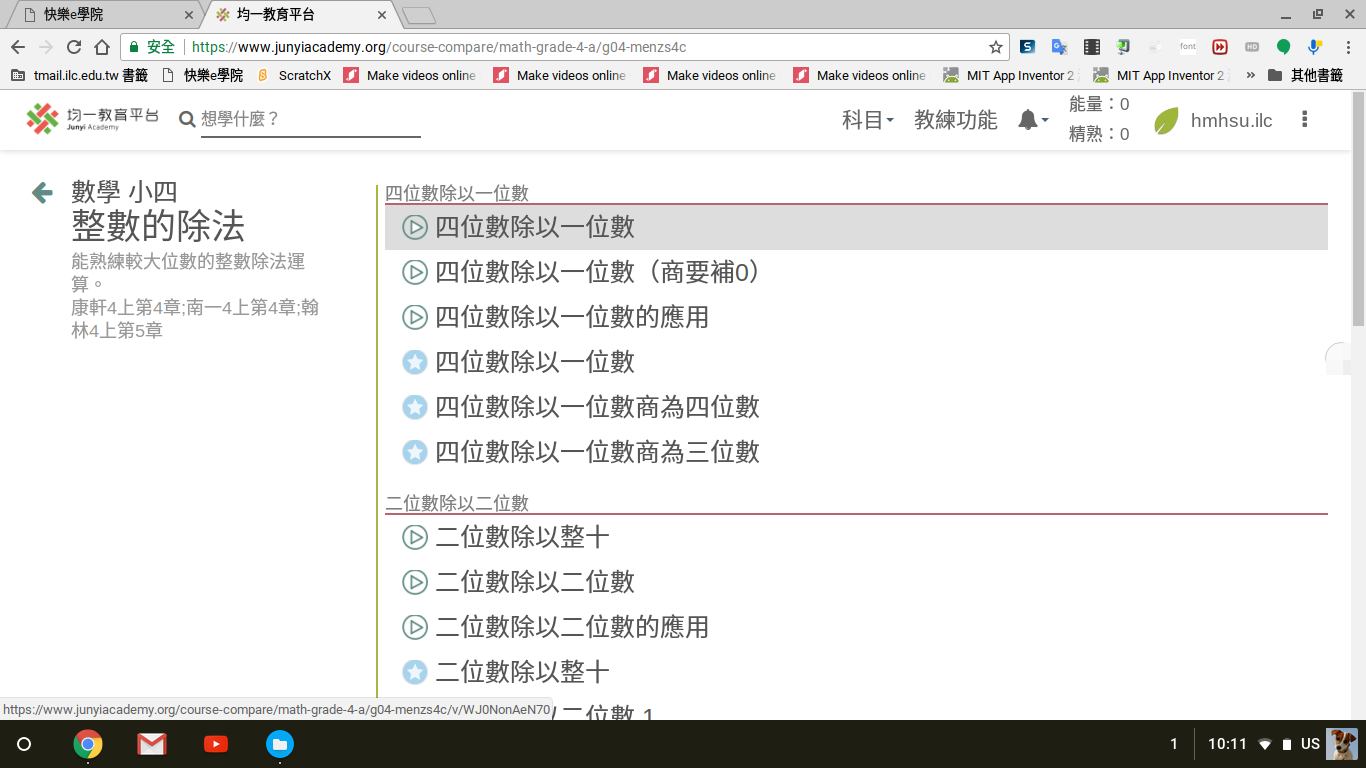 3
點擊      按鈕，播放影片
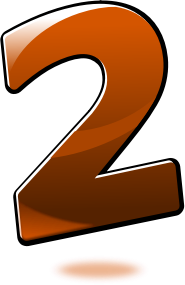 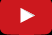 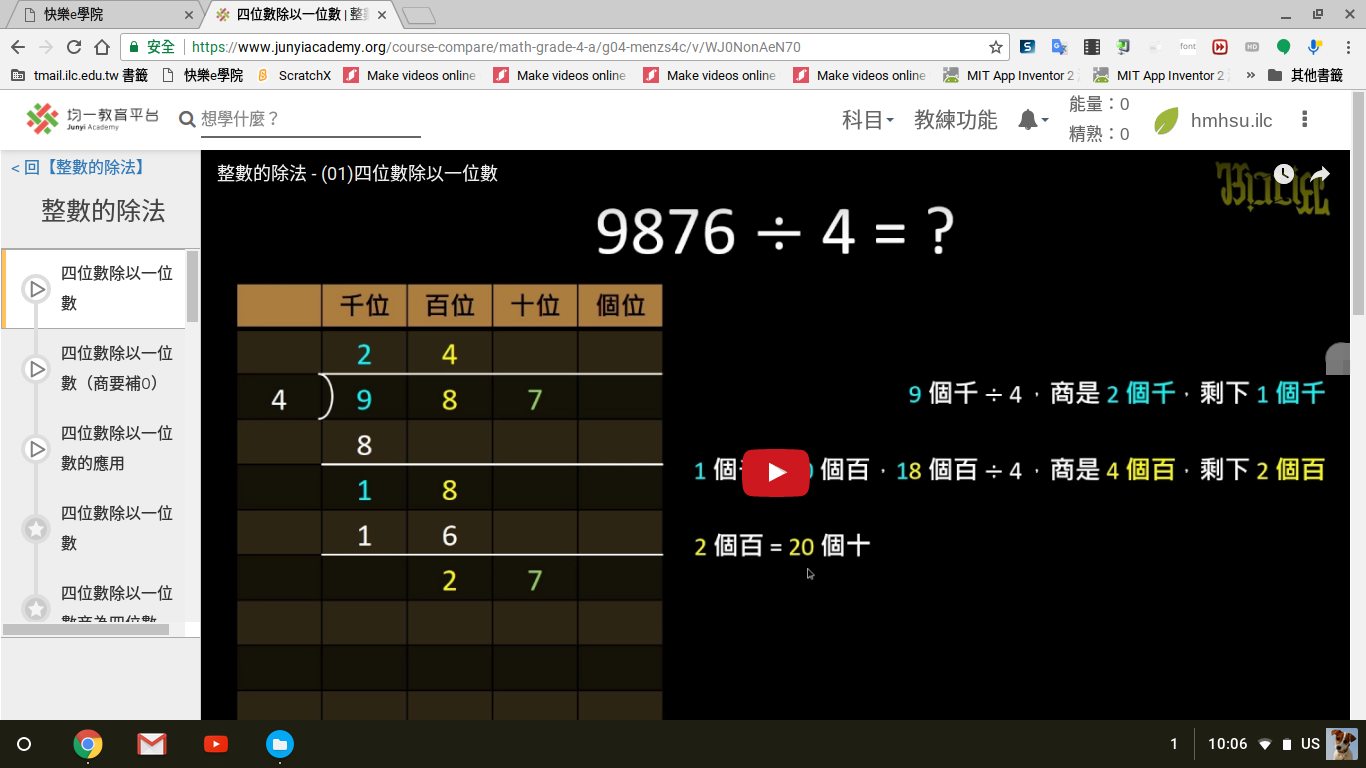 4
觀看影片可以增加能量點數
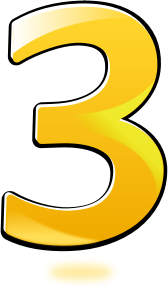 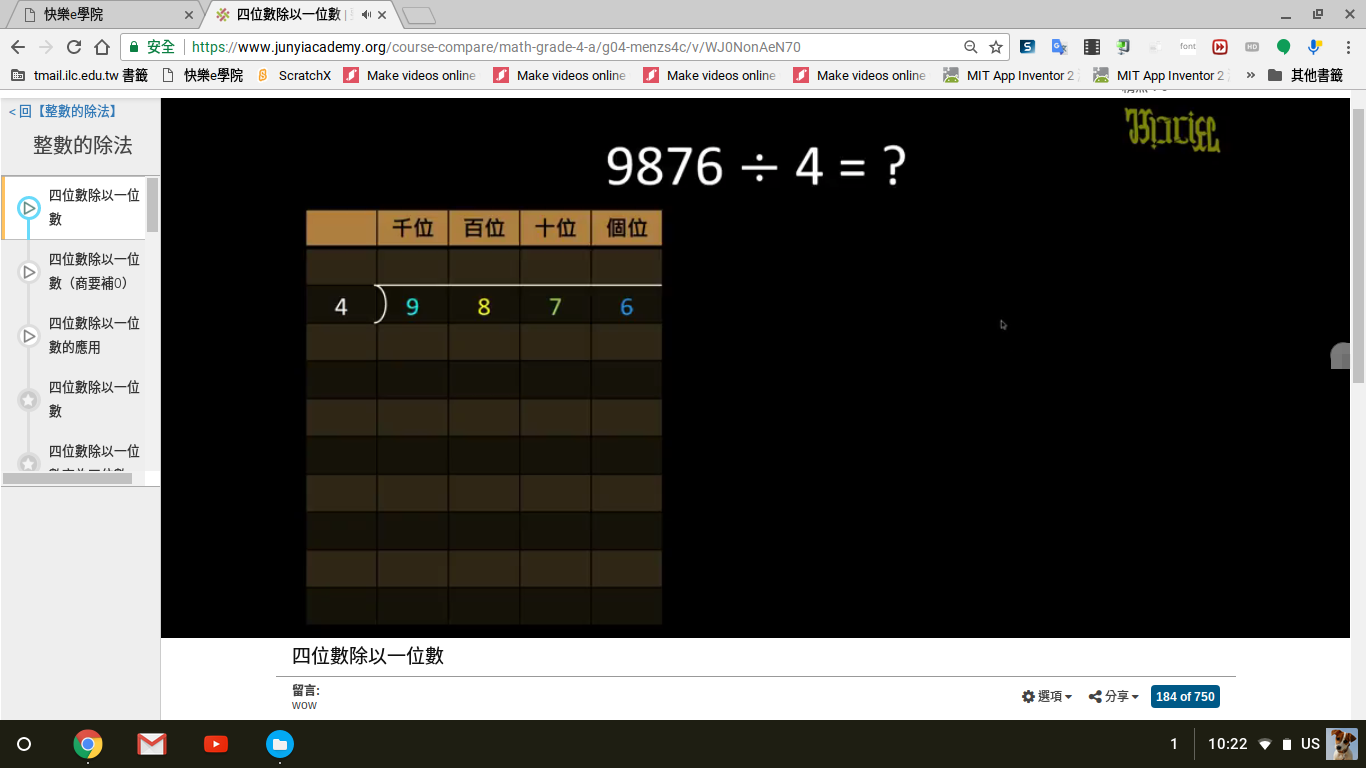 5
有問題可在下方留言，會有教師解答
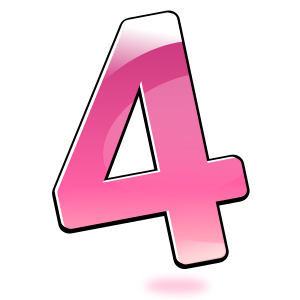 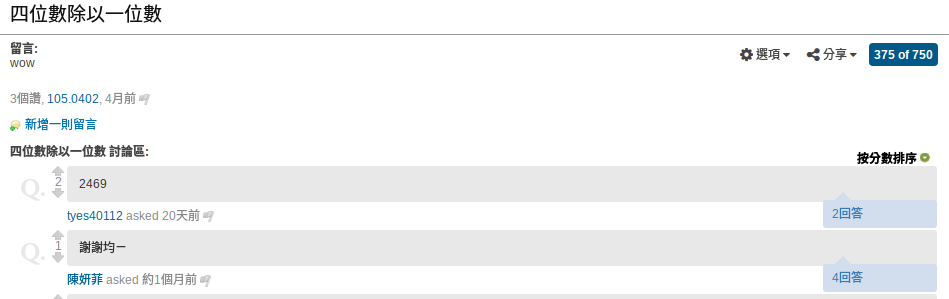 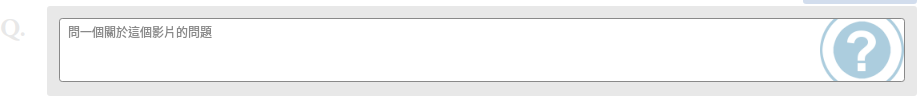 6
測驗模式
7
點擊前面有    的單元內容
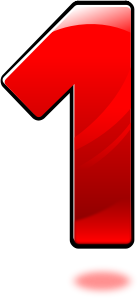 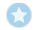 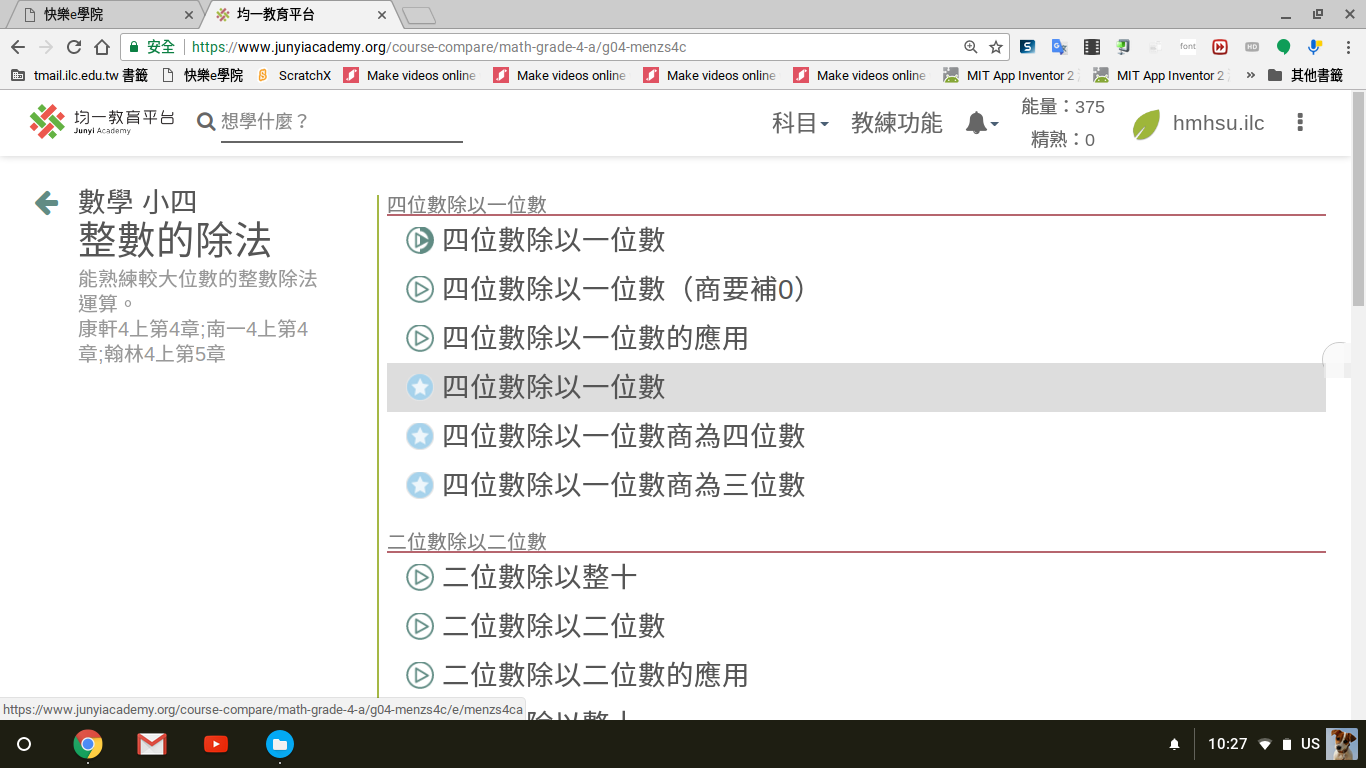 8
進入測驗
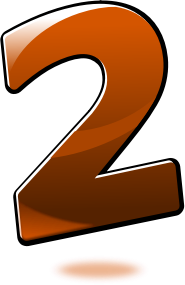 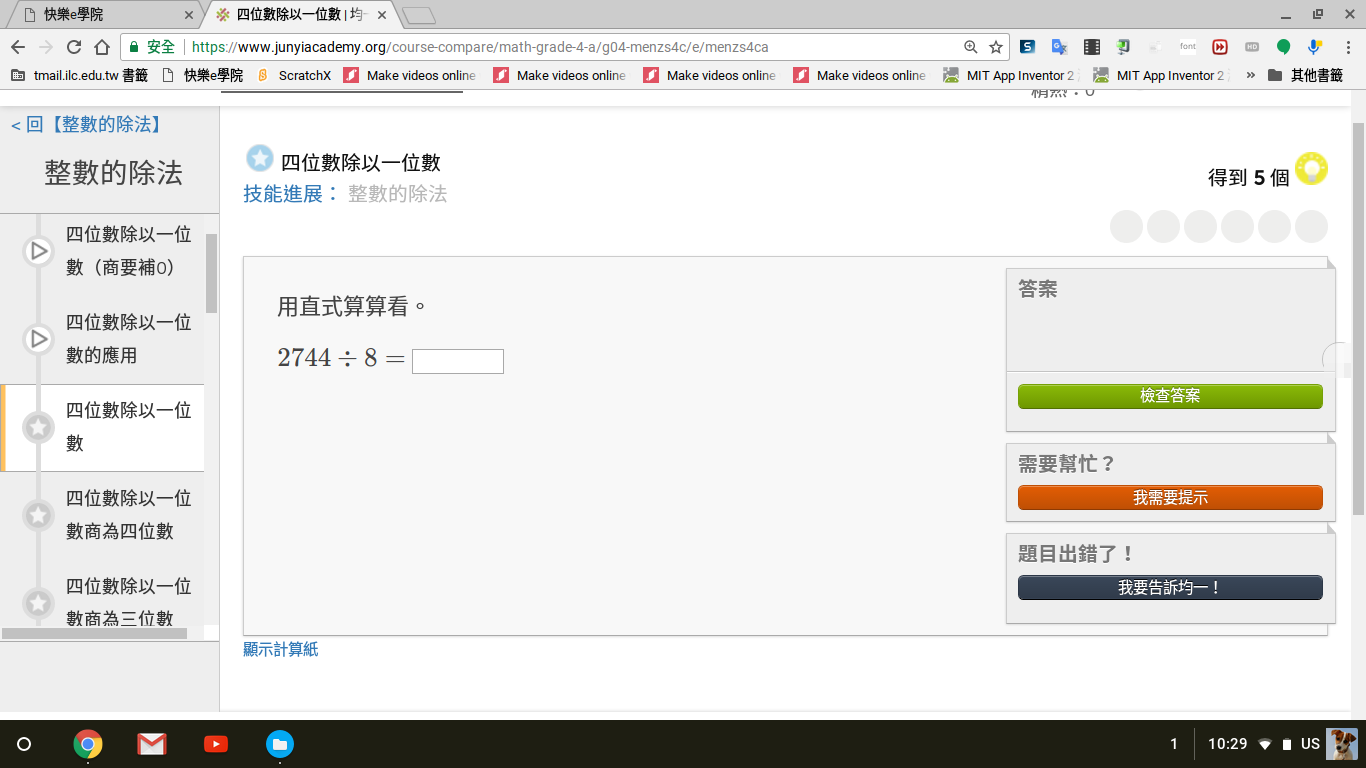 9
填入答案
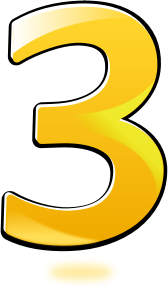 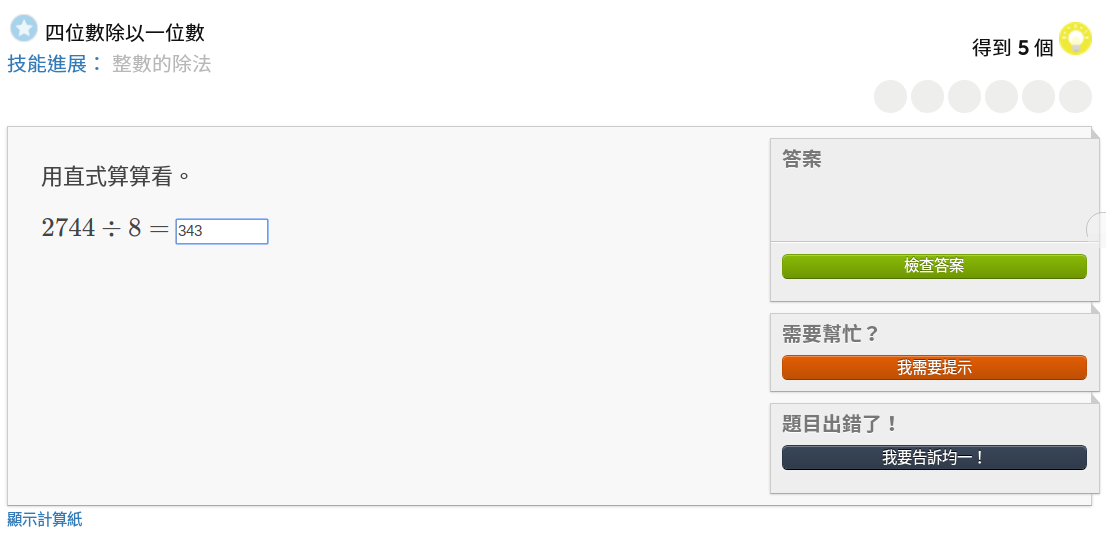 10
檢查答案
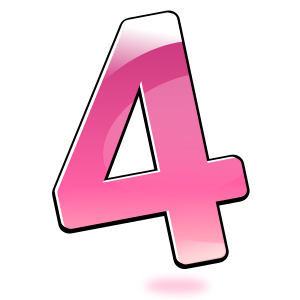 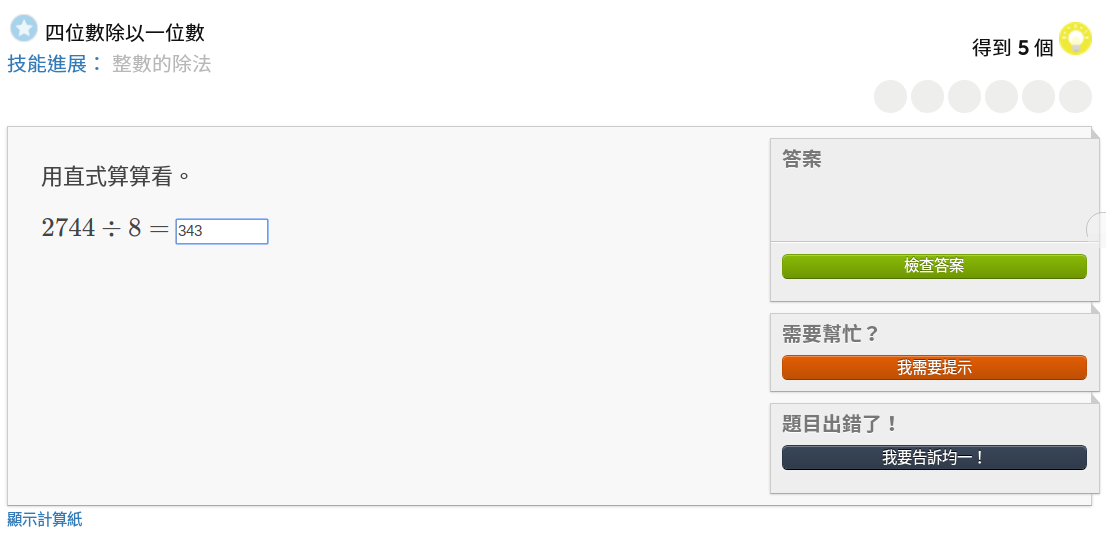 11
答對回饋
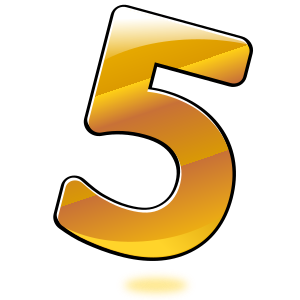 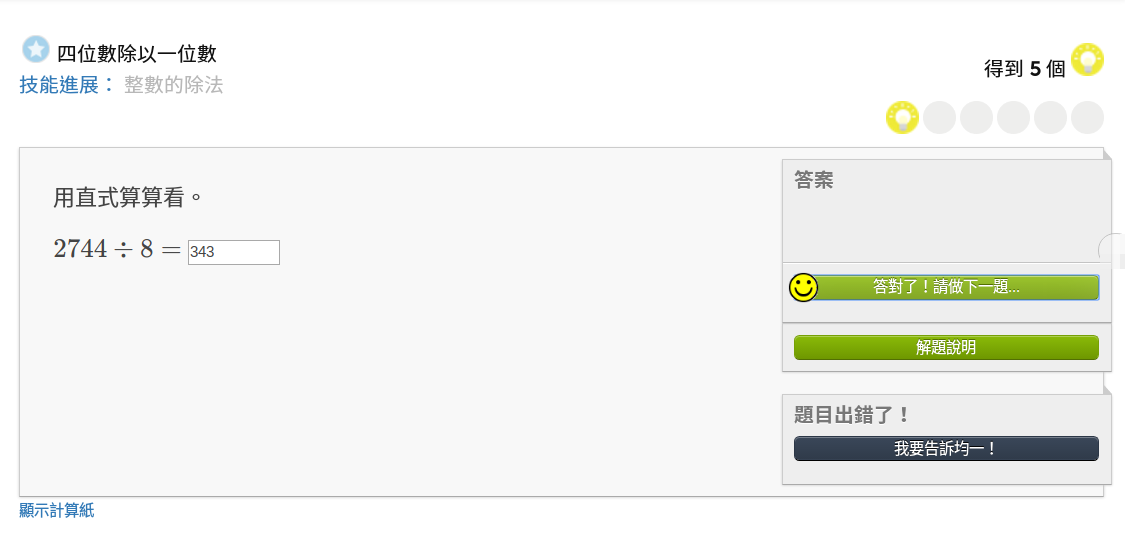 12
答錯回饋
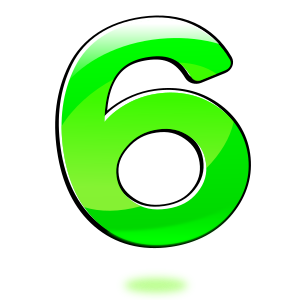 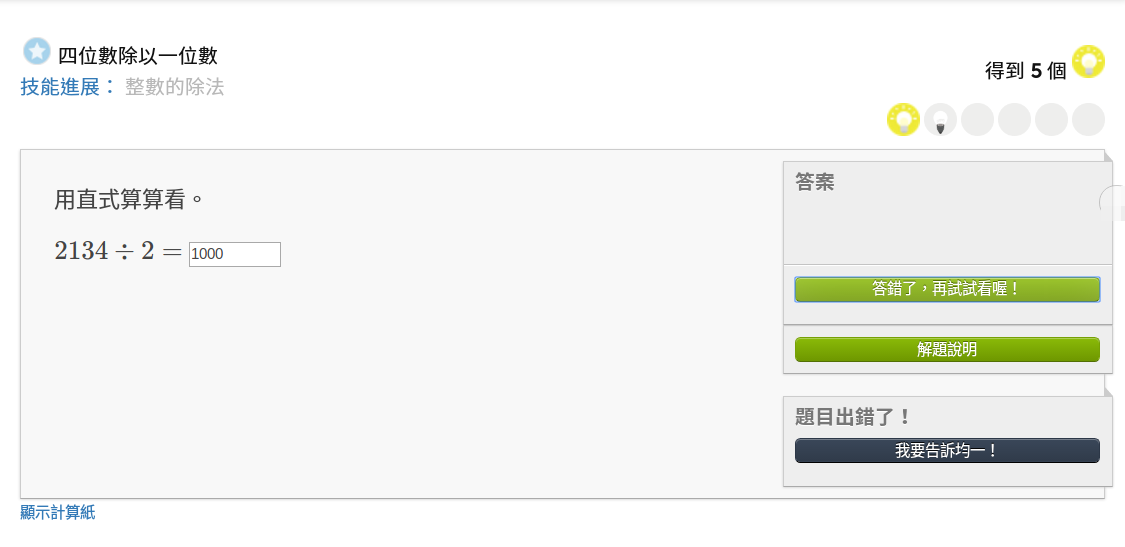 13
點選「解題說明」
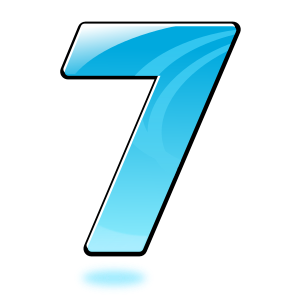 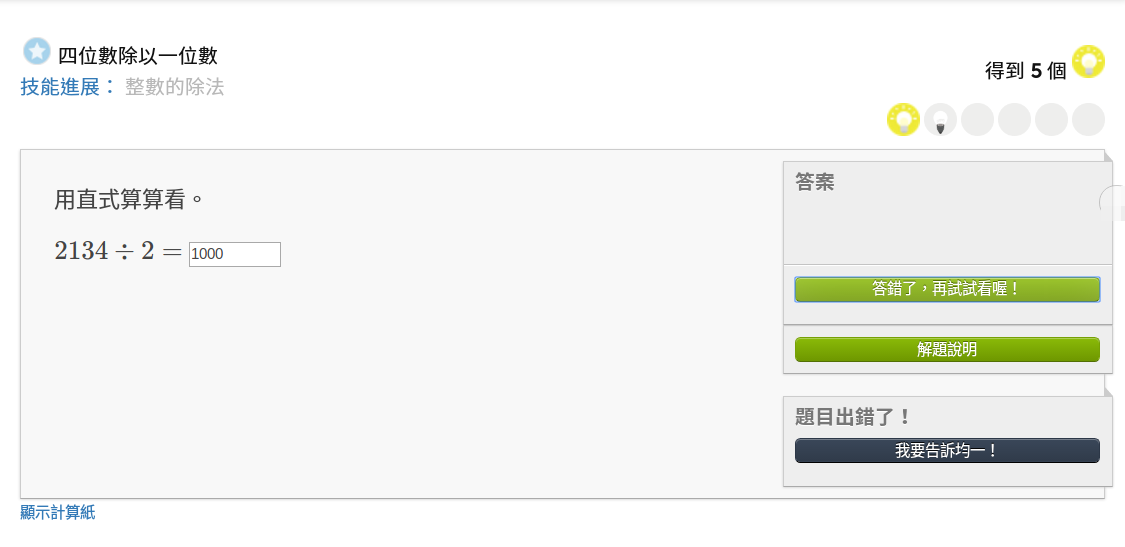 14
觀看解題說明
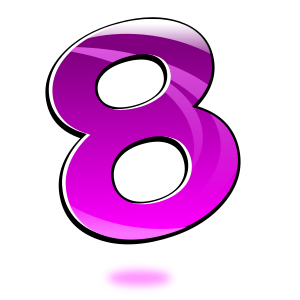 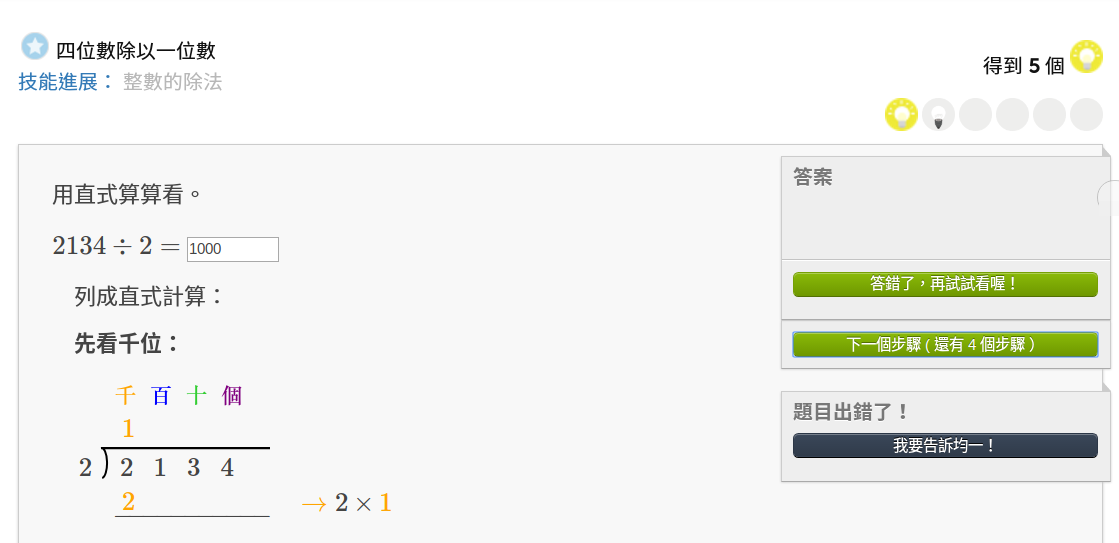 15
顯示答題情形（答對、答錯、未完成）
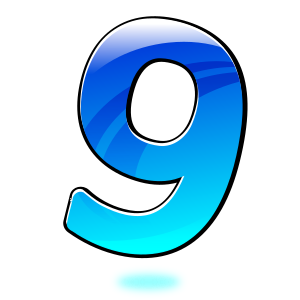 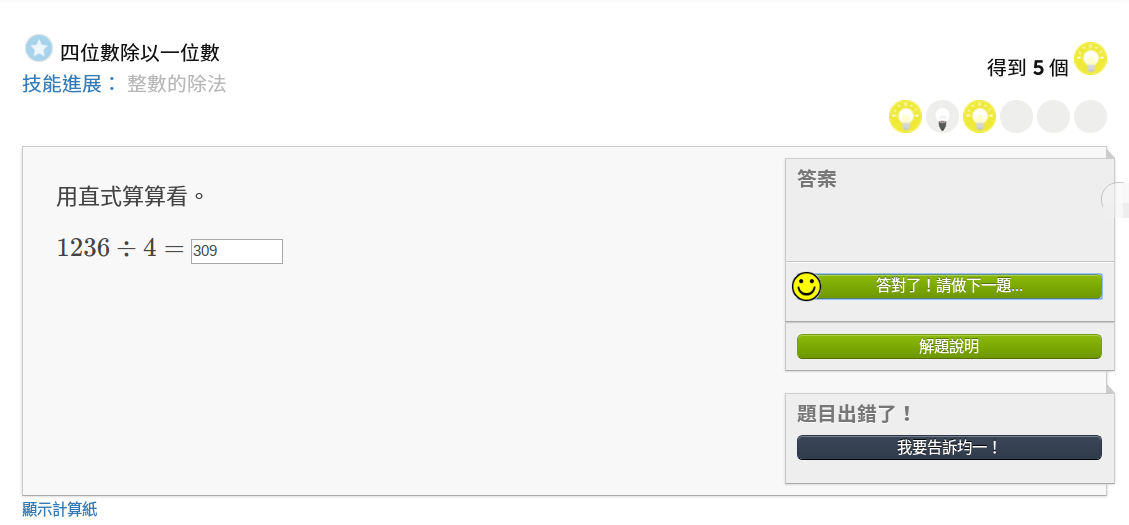 16
點擊「顯示計算紙」
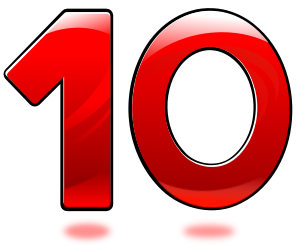 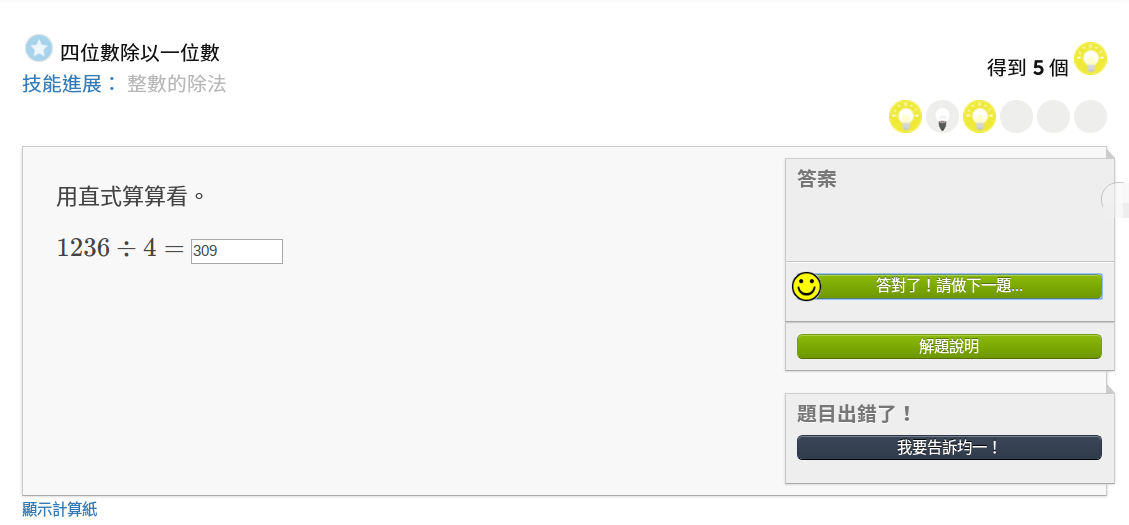 17
顯示計算紙
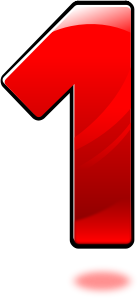 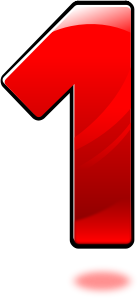 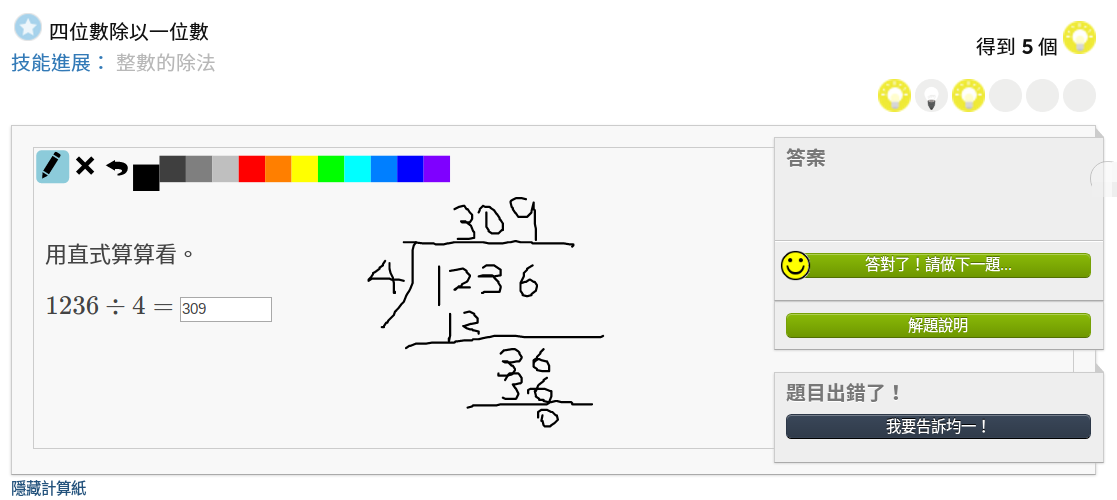 18